INSERIR LOGO DA JOCULT
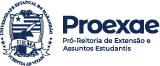 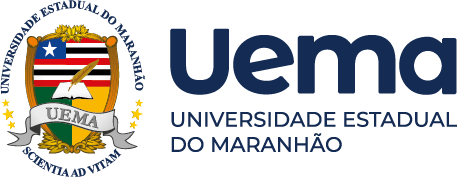 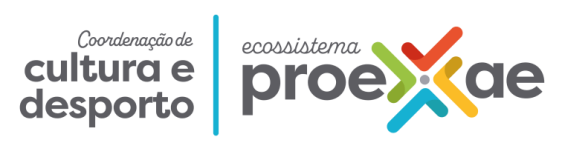 PRÓ-REITORIA DE EXTENSÃO e assuntos estudantis
Título em caixa alta e negrito, Arial 40 a 44
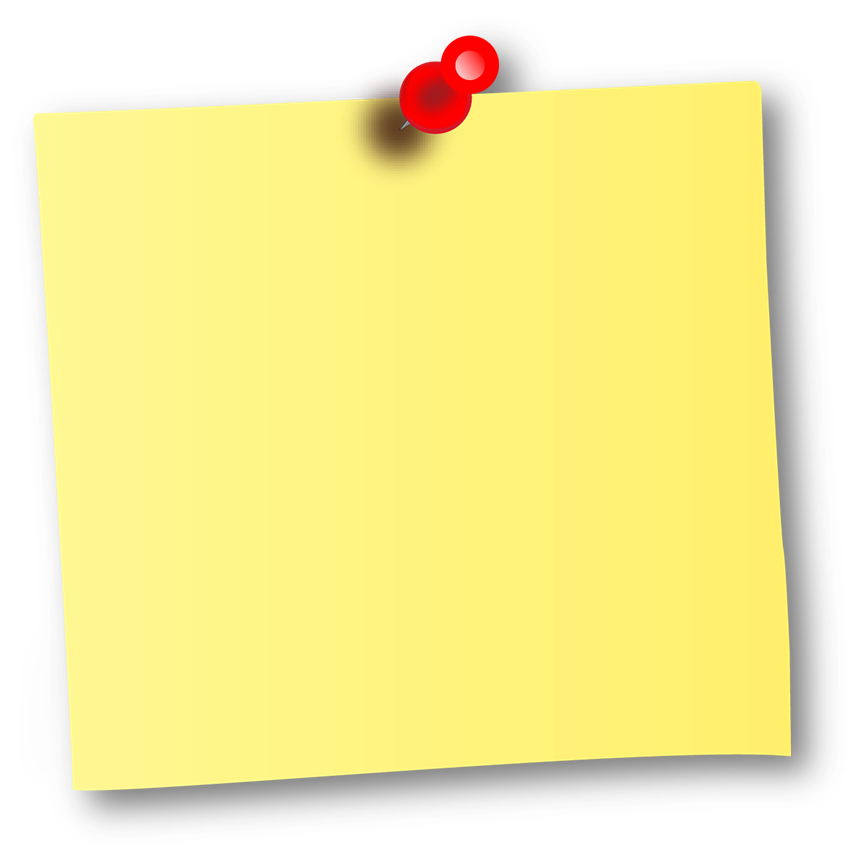 Nome do bolsista
Programa de extensão/curso/centro
Nome do orientador
centro
INSERIR 
FOTO DO
BOLSISTA
Introdução
INSERIR LOGO DA JOCULT
Os tópicos devem ser em caixa alta e em negrito, Arial 36;
O texto deve ser em Arial variando entre 24 e 28,espaçamento simples e justificado a direita e esquerda;
O slide pode ser duplicado de acordo com a necessidade do aluno;
Apresentar o objetivo geral na introdução
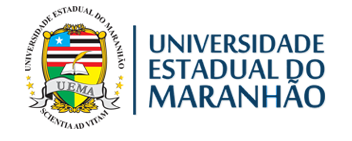 METODOLOGIA
INSERIR LOGO DA JOCULT
Descrição da metodologia utilizada no projeto, com descrição do local de execução e do procedimento metodológico;

Podendo fazer uso de mapa ou fotografias, no entanto todos devem ser denominados como Figuras.
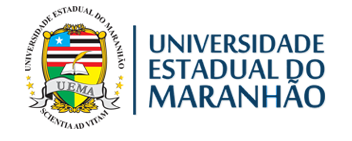 RESULTADOS
INSERIR LOGO DA JOCULT
Descrição dos principais resultados alcançados;
Os títulos das figuras e tabelas devem ser posicionadas na parte superior;
O resultado deve representar o item de maior atenção na apresentação.
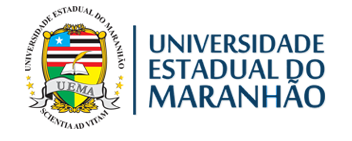 RESULTADOS
INSERIR LOGO DA JOCULT
Xxxx
Xxxx
Xxxx
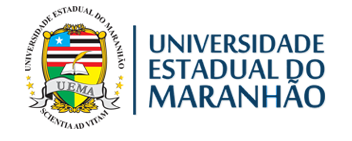 CONCLUSÃO
Colocar as conclusões mais relevantes que ocorreram no decorrer do projeto na forma de tópicos;
Verifique as normas de elaboração do slide narrado, atenção ao tempo de duração e ao prazo de envio;
xxxxx
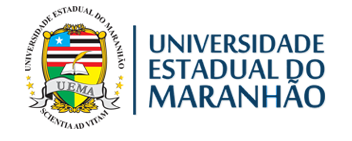 AGRADECIMENTOS
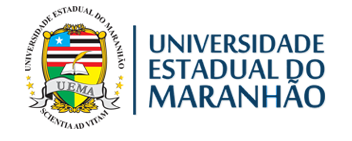